ADE 212: Deutsche Kulturgeschichte II
Sitzung 0: 
Semesterplan
Sitzung 1: Das kommunistische Manifest
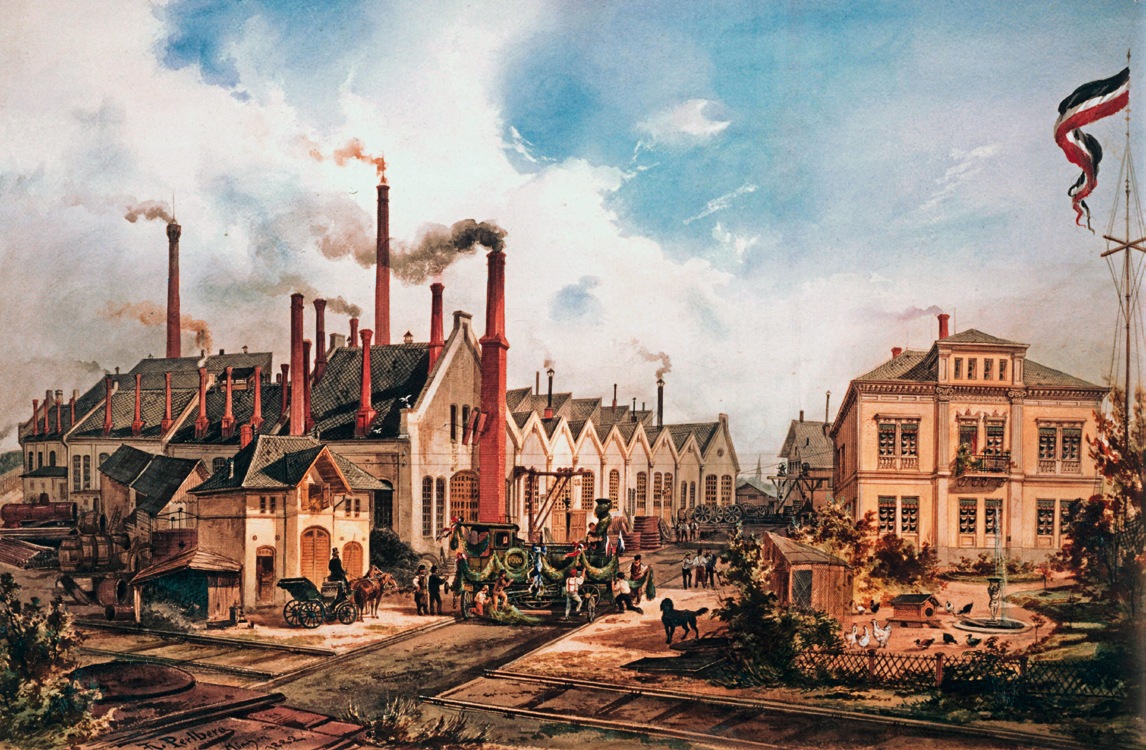 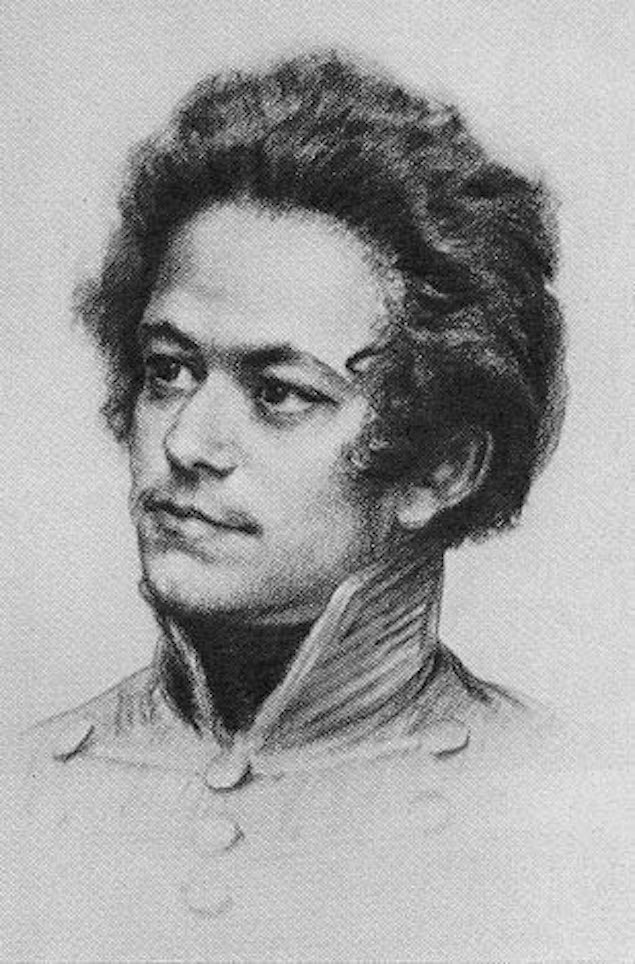 Sitzung 2: Die bürgerliche Gesellschaft
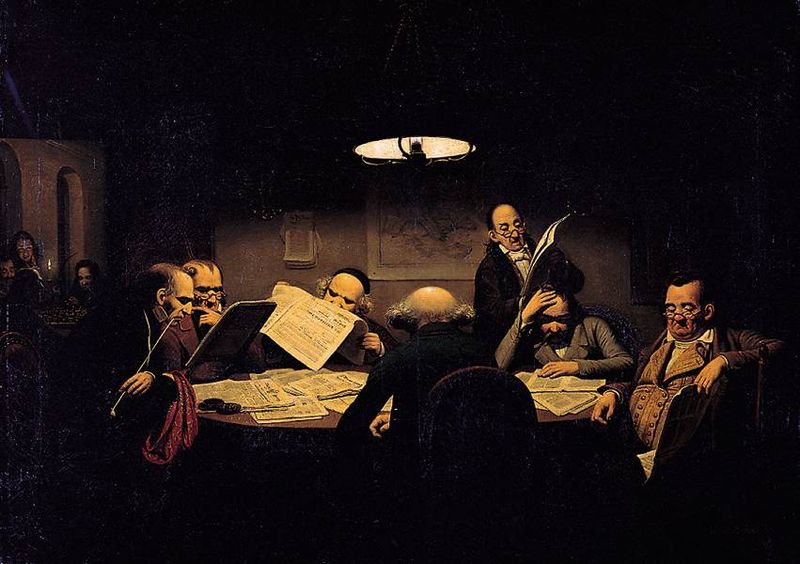 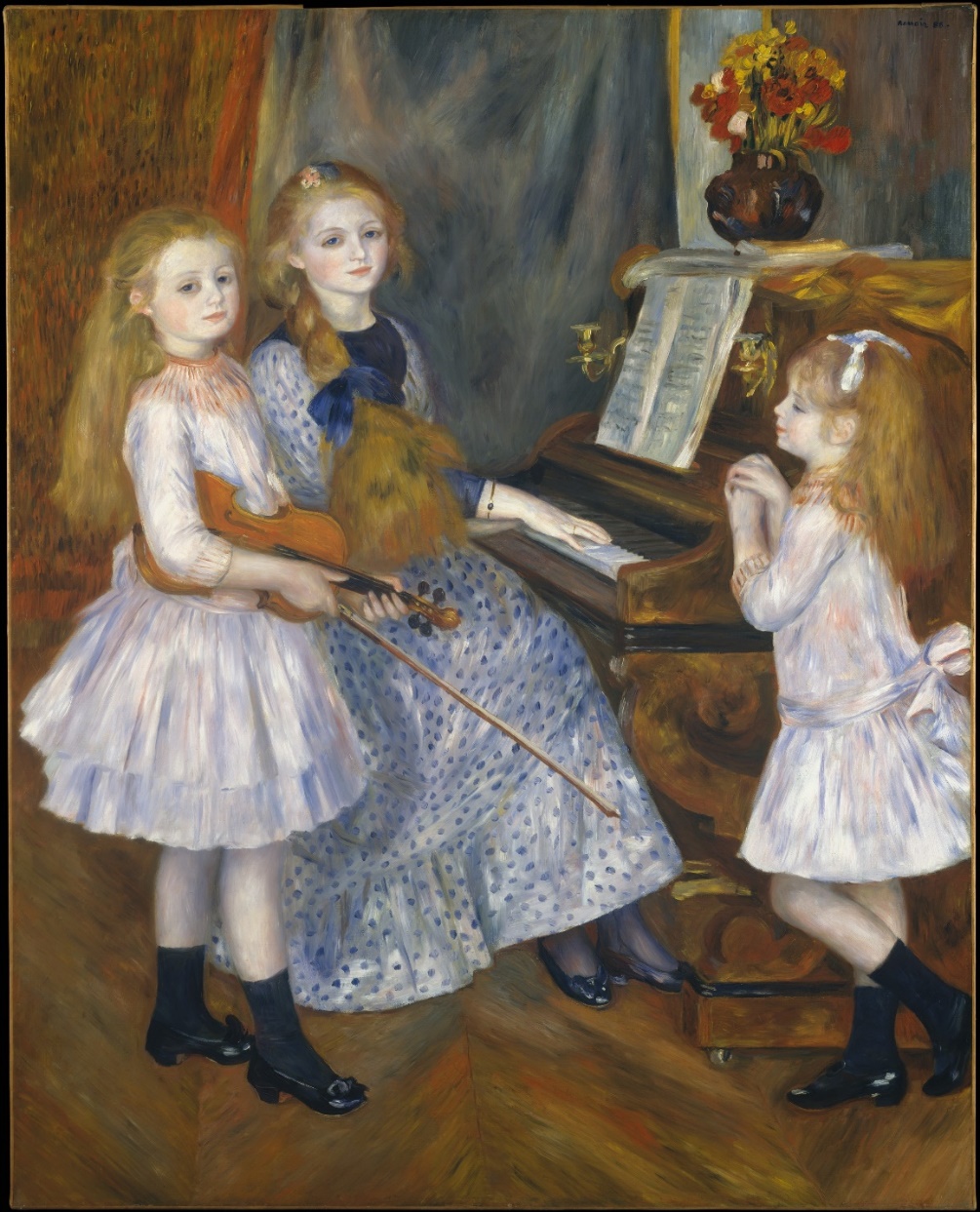 Sitzung 3: «Deutschland über alles»
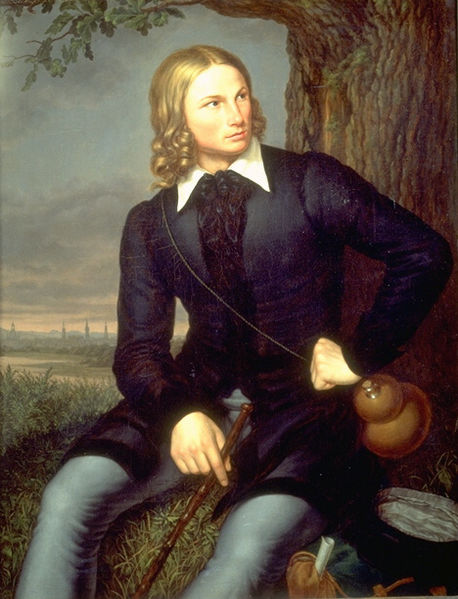 Sitzung 4: Wagner
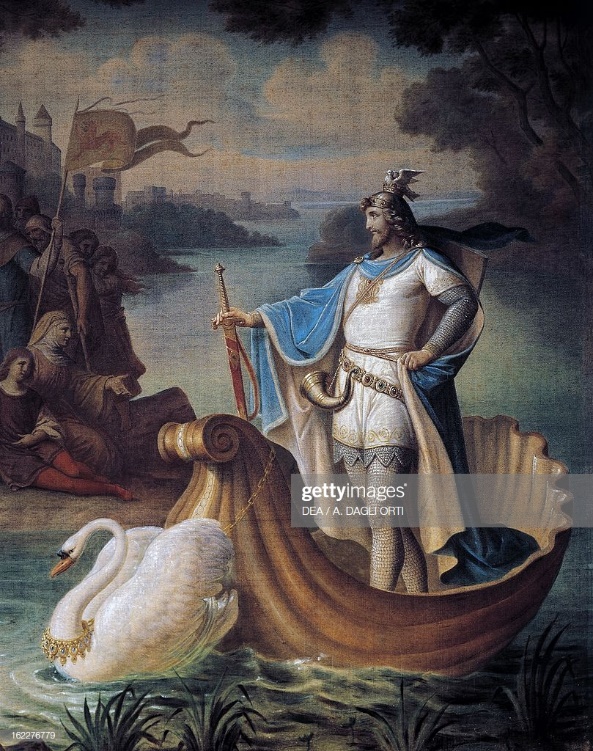 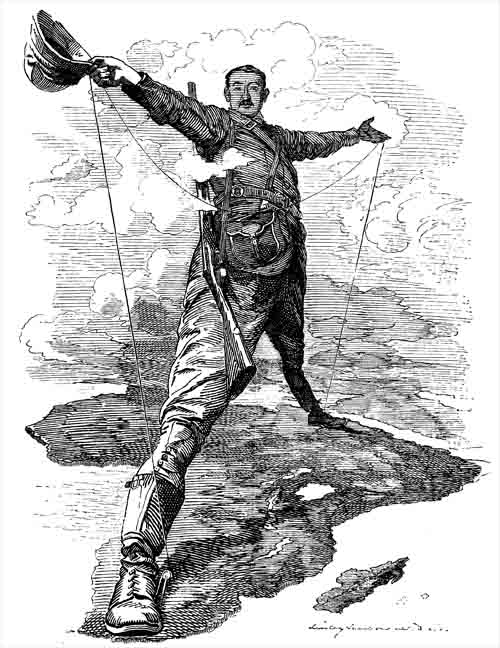 Sitzung 5: Europäischer Imperialismus
Sitzung 6: Sozialdarwinismus und Eugenik
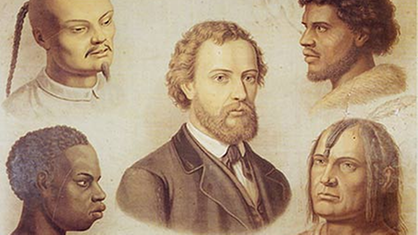 Sitzung 7: Weimarer Republik
Sitzung 8: Nationalsozialismus
Sitzung 9: BRD und DDR – Kalter Krieg
Sitzung 10: Vergangenheitsbewältigung
Sitzung 11: Berliner Republik
Sitzung 12: Deutschland heute